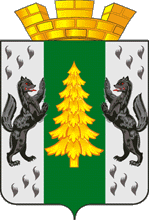 Современное состояние системы образования города: реальность, перспективы, задачи
Августовский педагогический совет
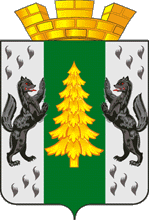 Современное состояние системы образования города: реальность, перспективы, задачи
О.Ю. Егорова, начальник управления образования администрации г. Лесосибирска
Реализация новых задач, обозначенных Майским указом 2018 года, 
коснётся «всех  и каждого», 
а количество направлений работы сравнимо «с многослойным пирогом» или моделью «коробочного» решения
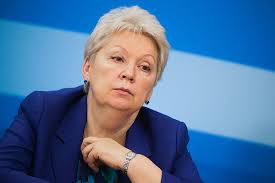 Васильева О.Ю., министр просвещения РФ
Национальный  проект «Образование»
Обеспечение глобальной конкурентоспособности российского образования, вхождение Российской Федерации в число 10 ведущих стран мира по качеству общего образования; воспитание гармонично развитой и социально ответственной личности на основе духовно-нравственных ценностей народов Российской Федерации, исторических и национально-культурных традиций.
Путин В.В.
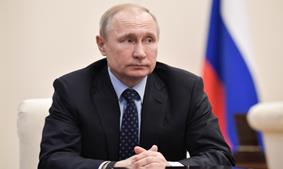 Национальный  проект «ДЕСЯТИЛЕТИЕ ДЕТСТВА»
»
Мы уделяли и будем уделять нашим детям самое пристальное внимание, стремиться к тому, чтобы ребёнок был здоровым и счастливым (это общие вещи, но они абсолютно правильные), чтобы молодой человек мог научиться думать, самостоятельно принимать решения, добиваться успехов. 
Медведев Д.А.
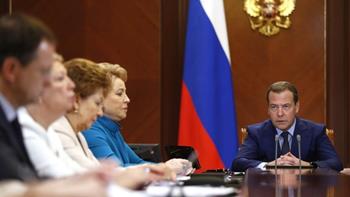 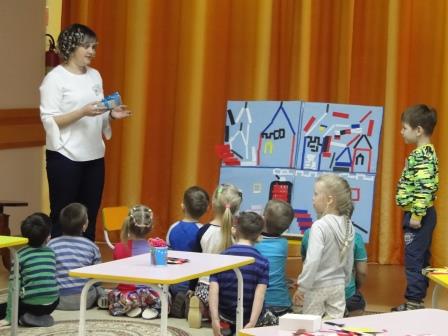 Изменилась инфрастуктура  дошкольного образования
2 новых детских сада, 
1 детский сад восстановлен, 
присоединение 2  ведомственных детских сада
Отсутствие очереди с 3-7 лет
Постепенное увеличение  в детских садах ясельных групп
2015 – 12    2018 – 26
Реорганизация маленьких детских садов путем присоединения к большим 
МБДОУ 19 – 40    МБДОУ 32 – 31
 Уменьшение, занимающихся  в ОУ во вторую смену 
2015 – 30,8%       2018 – 26,7%
Количество приемных семей 
2005 – 1  2018 – 96,  (225 детей)
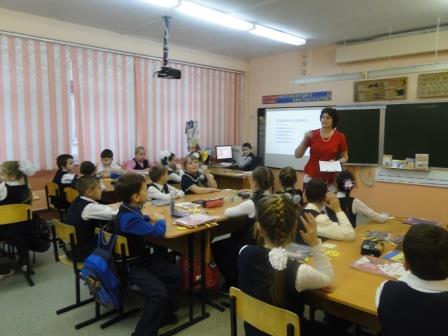 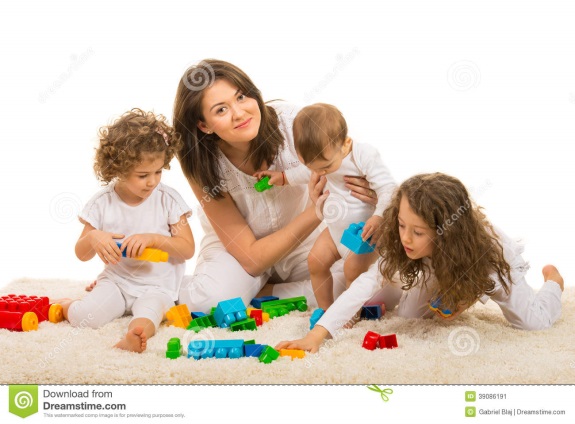 ОБЕСПЕЧЕНИЕ КАЧЕСТВА ДОСТИЖЕНИЯ НОВЫХ ОБРАЗОВАТЕЛЬНЫХ РЕЗУЛЬТАТОВ В ШКОЛЕ: ИНСТРУМЕНТЫ И МЕХАНИЗМЫ УПРАВЛЕНИЯ
Сегодня это глубокое знание предмета, свободное оперирование знаниями в  измененных и новых ситуациях, владение широким спектром интеллектуальных умений – таков  портрет современного выпускника.  
		С. Кравцов, 					руководитель Рособрнадзора
Огэ стандарт, %
Огэ качество, %
Выбор егэ 2018
Русский язык 2018
67
Математика (профиль) 2018
45
Средний балл 2018
специализированные классы
11класс инженерно-технологический 
МБОУ «Лицей»:
11класс естественно-научного направления 
МБОУ «СОШ №9»:
Всероссийские проверочные работы
Доля участия 
1-4 кл. – 61%
5-9 кл. – 56%
10 -11 кл. -51%
Стандарт по русскому языку и математике
Составление программ в образовательных организациях по обеспечению качества новых образовательных результатов. 

Приоритетным направлением в школах должно стать качество подготовки учащихся основной школы.

Соблюдение принципа преемственности наращивания качества образования с детского сада до старшей школы.
Задачи
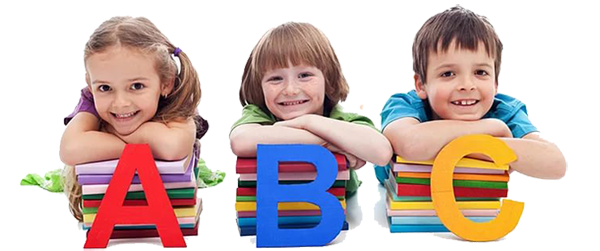 Обновление образования требует не повторения лучших практик прошлого, а серьезной трансформации школьного образования. В центре трансформации – системное изменение методов обучения и оценки учебных результатов.
Маковская С.И., и.о. министра 
образования Красноярского края
Внедрение современных методов и технологий обучения и воспитания
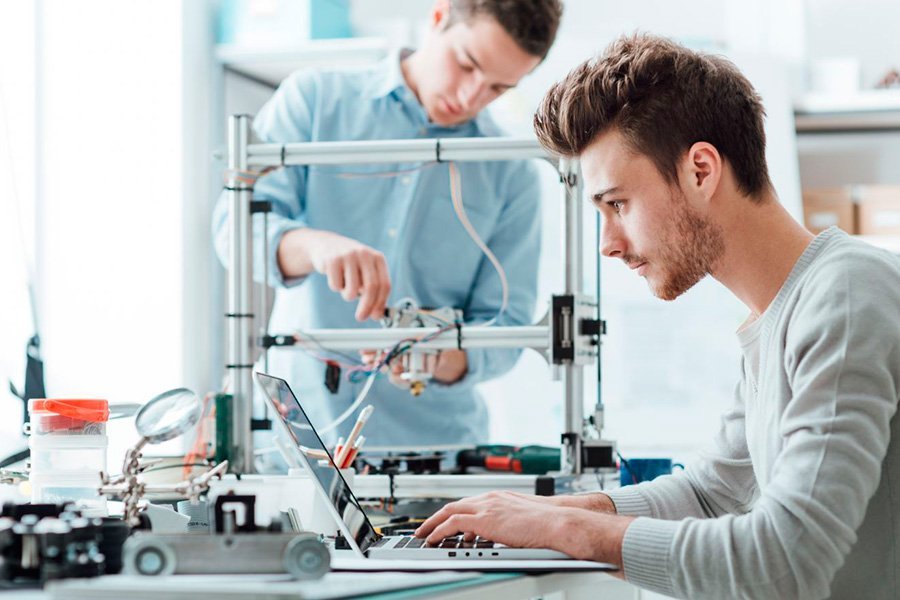 Передовые практики
Мастер –классы
Практико-ориентированная конференция «Современные технологии образования в системе муниципального образования»

Методический марафон
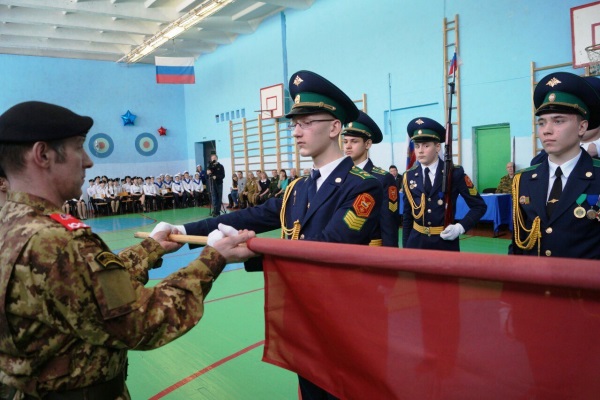 1200 учеников вступили в ряды РДШ


200 учащихся – активисты РДШ, которые приняли участие в 15 всероссийских конкурсах


52 школьника вступили в ряды Юнармии


Победитель краевого фестиваля школьных музеев, клубов патриотической направленности – команда МБОУ «Лицей»
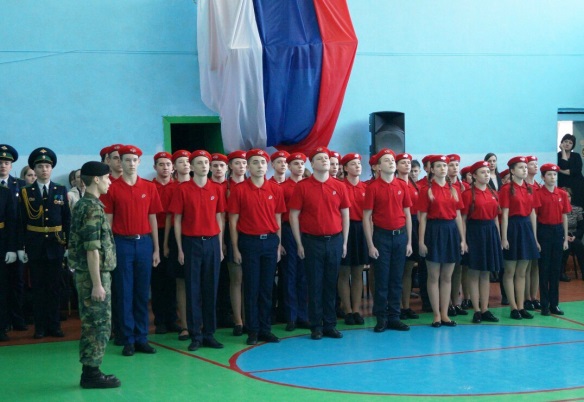 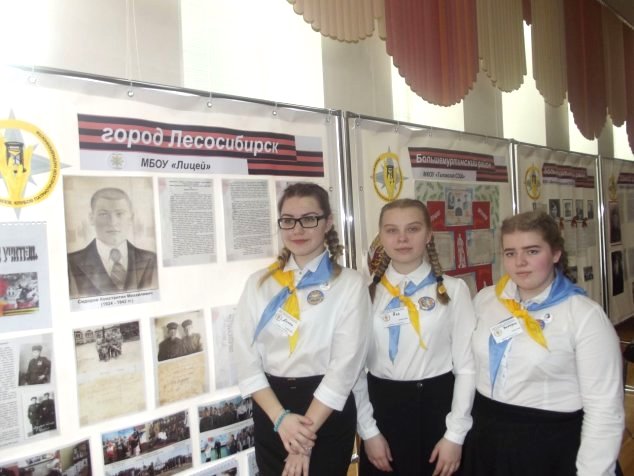 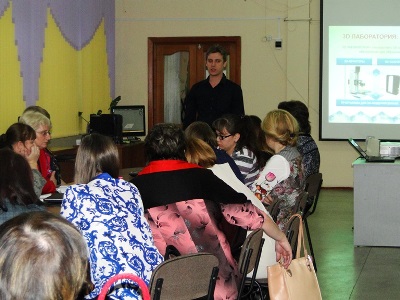 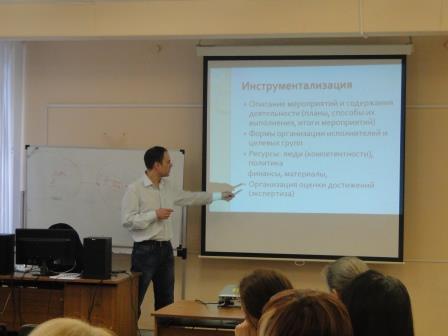 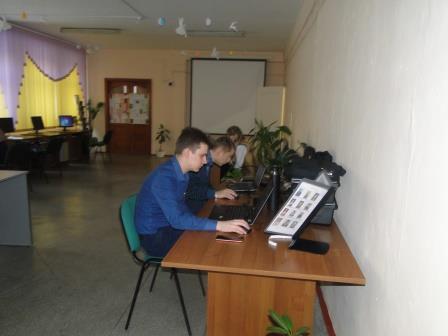 Продолжить работу по формированию банка новых практик в образовательных организациях города Лесосибирска.
Приоритетным вопросом в данном направлении поставить цифровизацию образовательного процесса.
Продолжить работу по включению учащихся в Российское движение школьников
Задачи
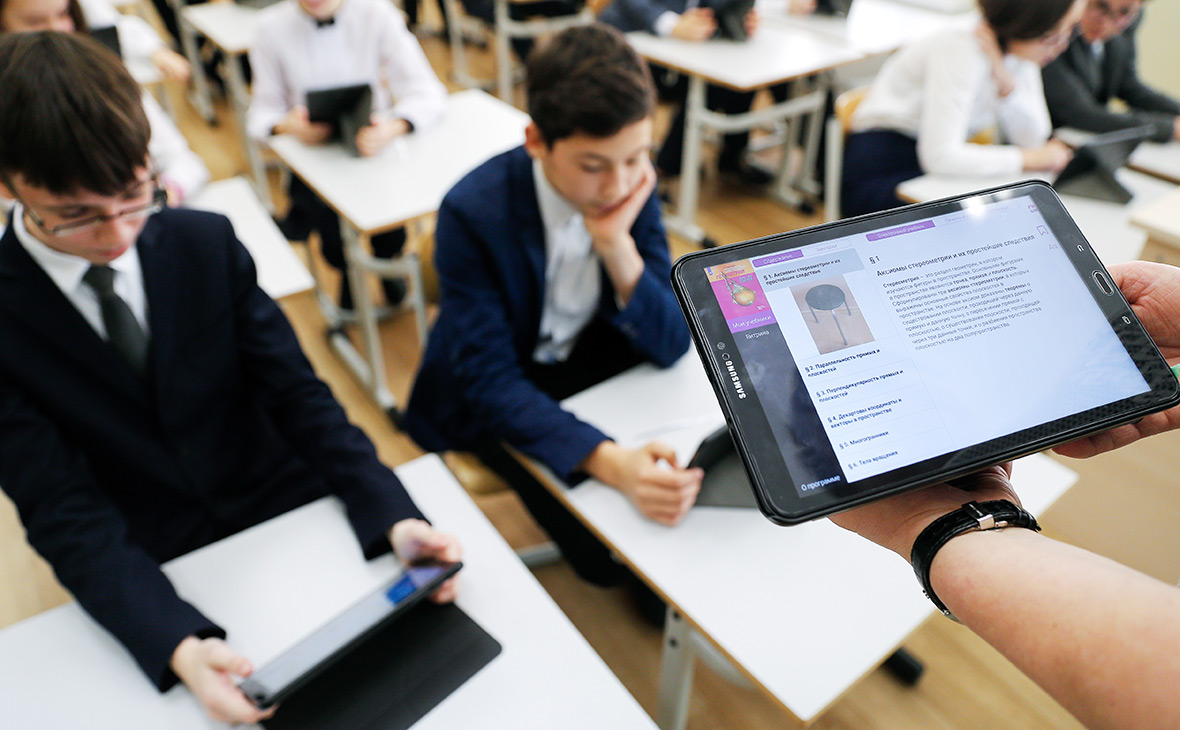 Обновление содержания  и методов обучения предметной области «технология»
Молодые профессионалы города Лесосибирска
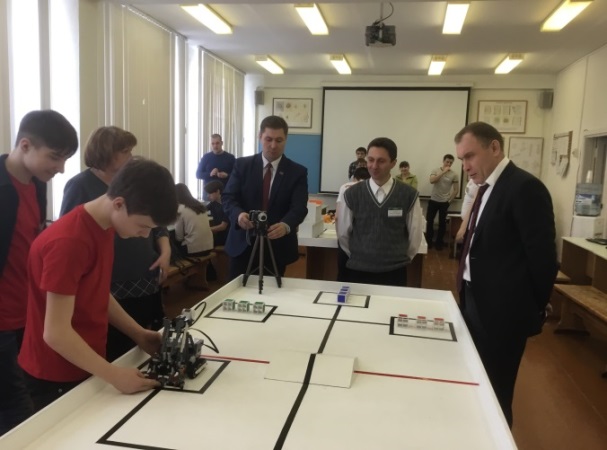 «Электромонтажные работы» 14+

Диплом 3 степени - команда МБОУ «Лицей»
Диплом 2 степени - команда МБОУ «Гимназия»
Диплом 1 степени - команда МБОУ «СОШ №1»

Компетенция «Мультимедийная журналистика»

10+ Победитель - команда МБОУ «СОШ №6»
14+ Победитель - команда МБОУ «Лицей»


 «Мобильная робототехника»

10+ Победитель - команда МБОУ «СОШ №4»
14+ Победитель - команда МБОУ «СОШ №2»
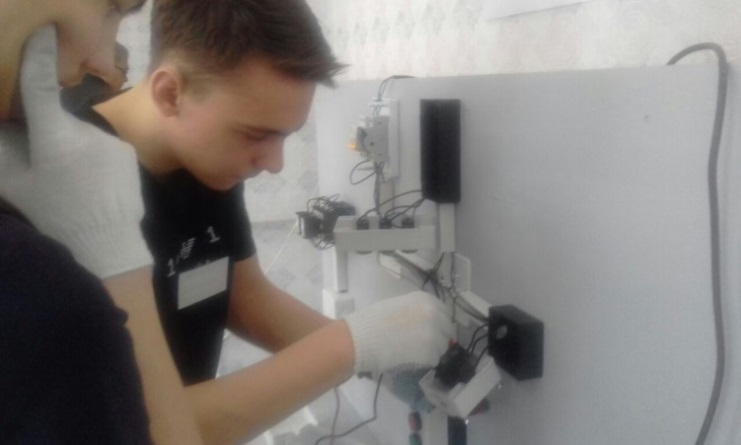 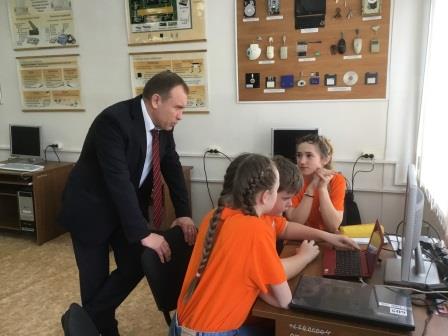 Формирование комплексной программы развития дополнительного образования на уровне муниципалитета

Рассмотреть варианты взаимодействия со средними и высшими профессиональными учреждениями в рамках изменения технологического образования
Задачи
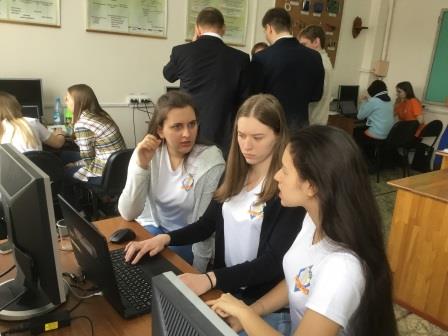 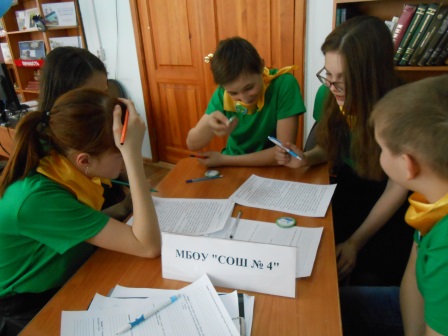 формирование эффективной системы выявления, поддержки и развития способностей и талантов у детей и молодёжи
Одаренные дети
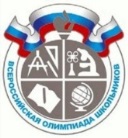 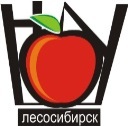 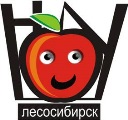 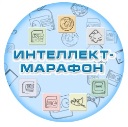 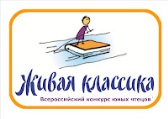 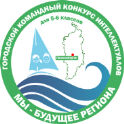 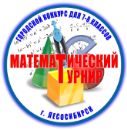 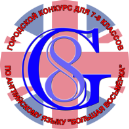 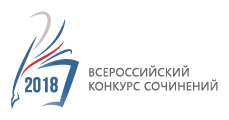 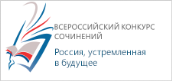 Всероссийская олимпиада школьников
Динамика эффективности участия на муниципальном этапе ВсОШ
[Speaker Notes: Анализируя статистические данные за последние девять учебных лет, благодаря данной таблице,  можно наглядно увидеть динамику изменения результатов (эффективности) участия на муниципальном этапе всероссийской олимпиады школьников. Тщательный отбор участников позволил поднять эффективность участия на муниципалитете.]
Всероссийская олимпиада школьников
Региональный этап
Городской математический турнир
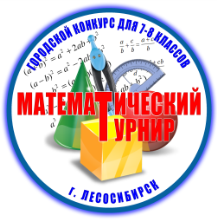 Победители муниципального этапа 2018 – команда учащихся 7 класса (Юдин Давид, Студенов Артем МБОУ «СОШ №18», Горбунов Егор, Стасюк Максим, Гайнуллин Тимур МБОУ «ООШ №5», Золина Анастасия МБОУ «СОШ №2»
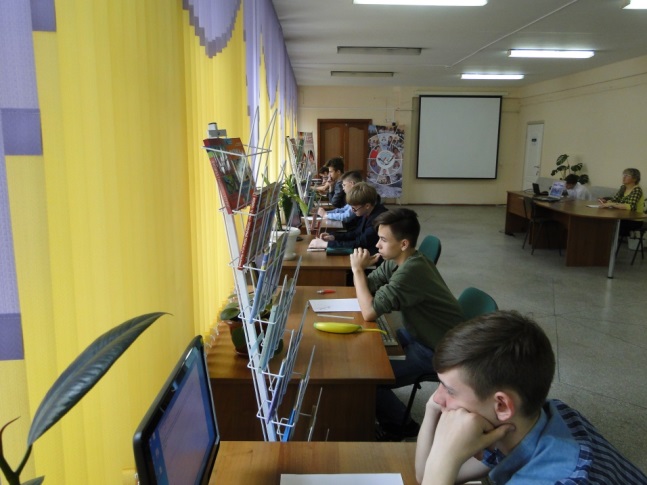 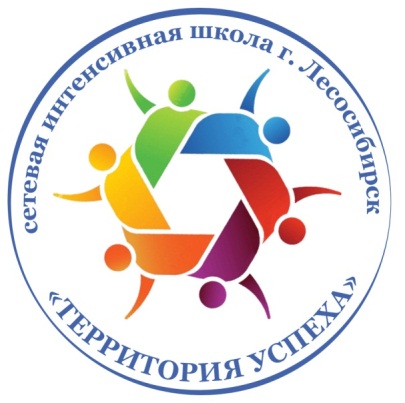 Городская интенсивная школа «территория успеха»
Достижение образовательных результатов в НОВОЙ образовательной среде
8 ОУ (МБОУ «Гимназия», «Лицей», «СОШ №1», «СОШ №2», «СОШ №4», «ООШ №5», «СОШ №6», «СОШ №9»
70 школьников 5-8 кл.
22 педагога-тьютора.
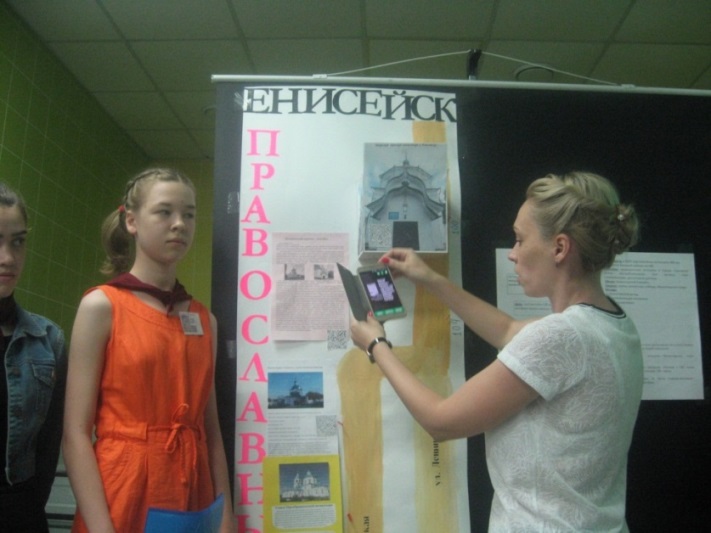 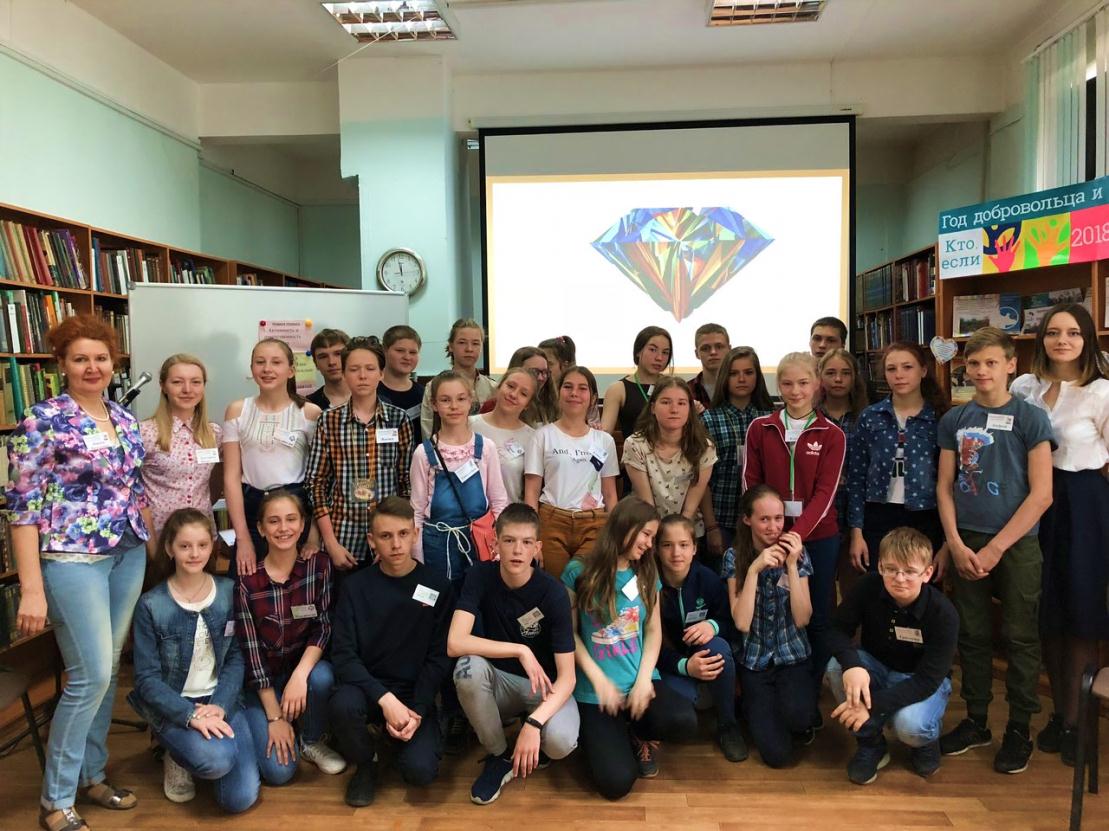 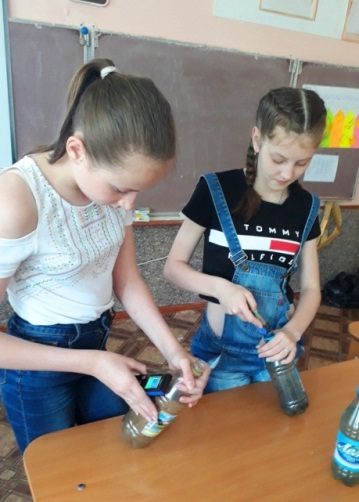 Профнавигация
Пилотные школы по проведению профтестирования МБОУ «Гимназия», «Лицей», «СОШ №1», «СОШ №4», «СОШ №6», «СОШ №9»
Интернет- трансляция на портале «ПроеКТОрия»
1. Изменить подходы к образованию и поддержке молодых талантов, поставив во главу: 
• дифференциацию и индивидуализацию;
• системность: детский сад, школа, колледж , вуз, семья;
• развитие ранней поддержки (0-6 лет) в связи с новыми открытиями;
•«цифролизация» мониторинга и поддержки.
2. Создание  индивидуального пути профессионального определения школьника как приоритетного направления профнавигации.
Задачи
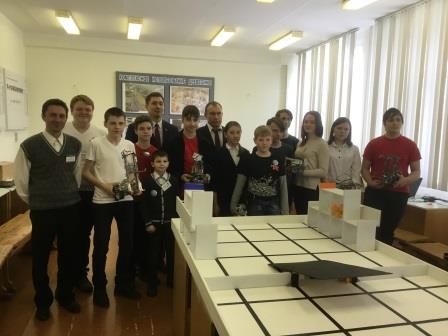 Численность детей, получающих дошкольную образовательную услугу
Численность детей, нуждающихся в дошкольных образовательных организациях
(0-7 лет) по ДОУ на 01.09.2018
[Speaker Notes: Приоритетными задачами дошкольного образования является обеспечение основных государственных гарантий прав граждан на получение общедоступного и бесплатного дошкольного образования.
 Численность детей, получающих дошкольную образовательную услугу в 2018 г. составляет 4180 ребенка, данный показатель выше чем в 2015 г. на 826 ребенка за счет присоединения к муниципальной системе образования ведомственного детского сада № 53 и введения в эксплуатацию 3 ДОУ (№1, №2, №34).
Количество детей от 0 до 3 лет, включенных в очередь на получение мест в образовательные учреждения составляет 1383 ребенка, из них до одного года – 525 детей, от 1 до 1,5 лет – 352 ребенка, от 1,5 лет до 3 лет – 506 детей., от 3 до 7 лет очередь ликвидирована. В процентном соотношении охват детей дошкольным образованием в условиях ДОУ составляет 95,4%, по сравнению с 2016 г. этот показатель выше на 33,2%.
Всего функционирует 2 группы раннего развития от 1,5 лет до 2 лет в ДОУ –
119 детей посещают компенсирующие группы (тяжелые нарушения речи) ДОУ 10, 54,55.
Детей с ОВЗ, посещающих дошкольные организации увеличилось с 2015 г. на 120 человек и на 01.01.2018 г. составляет 229 детей. 
В период с 2015 года по 2018 год наблюдается стабильная динамика в отношении детей- инвалидов, посещающих ДОУ на 01.01.2018 составляет 36 детей.
На 1 июня 2018 года педагогическую деятельность осуществляют 395 педагога в 19 дошкольных организациях.]
Образовательная среда ДОУ
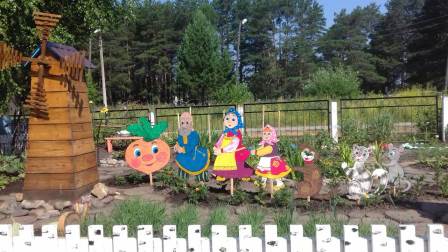 МБДОУ № 10  «Литературная беседка» 
Современное образовательное пространство для совместного досуга детей и взрослых, раскрытия их творческого и интеллектуального потенциала
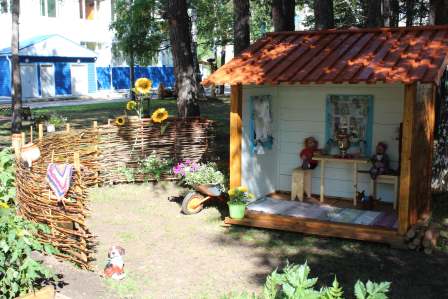 МБДОУ № 34 Экологическая тропа «Лесная сказка» Цветники, альпийская горка, места отдыха, русская изба, птичий дворик, парк для диких животных. Стали участниками краевого конкурса ландшафтных проектов «Гео – декор»
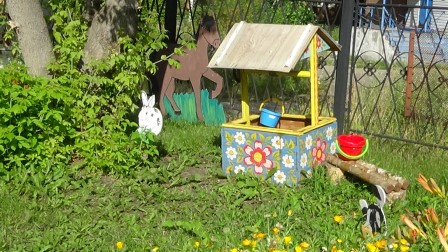 МАДОУ №43 Чудо-дворик из «Журавушки»
Создание благоприятных условий через благоустройство территории для познавательной, творческой, двигательной активности детей
Статистика по  ДОУ
Динамика комплектования групп 
компенсирующей направленности
6
8
[Speaker Notes: На территории города  Лесосибирска создано 4 консультационных центров, в которых родители  (законные представители) несовершеннолетних могут получить методическую, психолого-педагогическую, диагностическую и консультационную помощь. За прошедший год введены дополнительные места в ДОУ для детей с ОВЗ и детей инвалидов. 7  групп компенсирующей направленности (119 детей) и 1 группа комбинированной направленности (28 детей).]
Задачи
Формирование практик семейного образования в дошкольных учреждениях
Усиление содержания деятельности консультативных пунктов при дошкольных учреждениях
Продолжить работу по доступности дошкольного образования для детей с ОВЗ
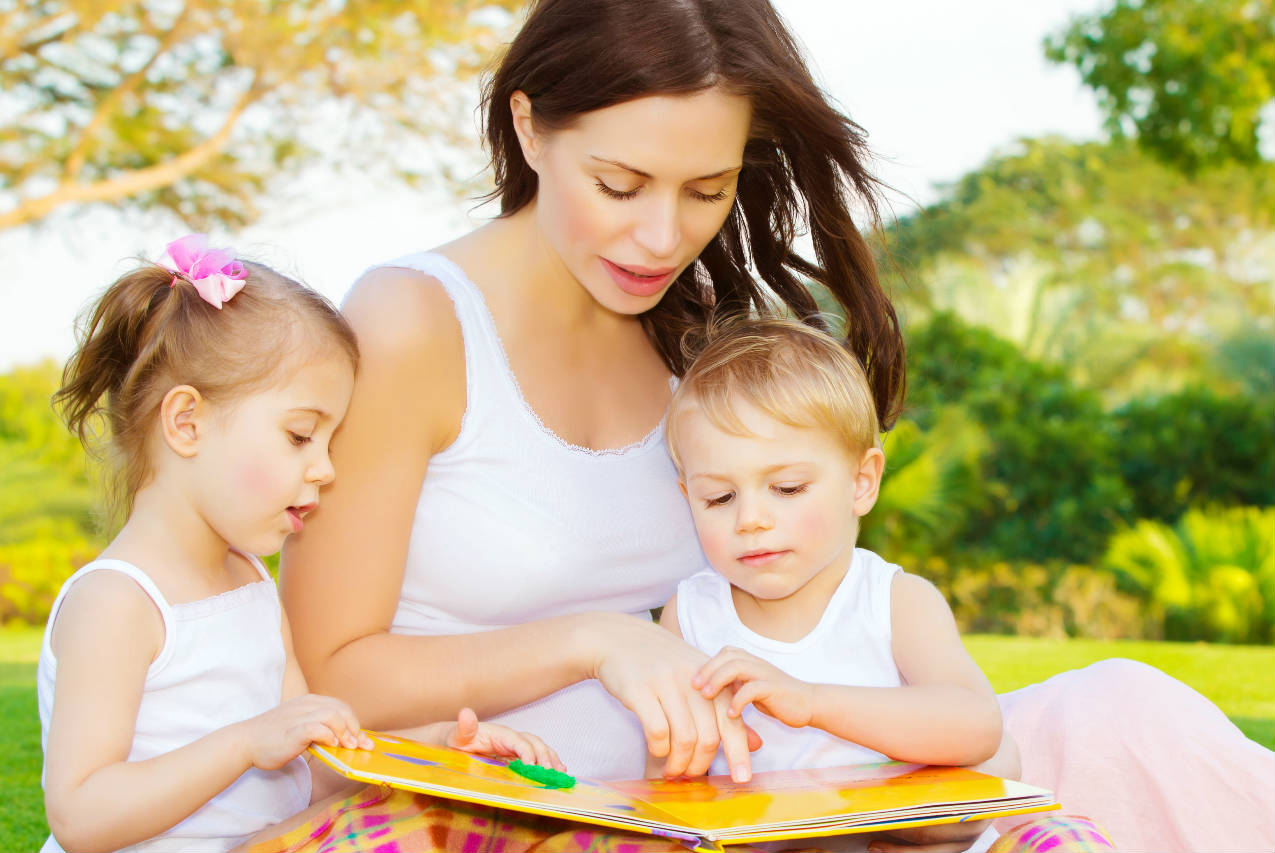 Внедрение национальной системы профессионального роста педагогических работников
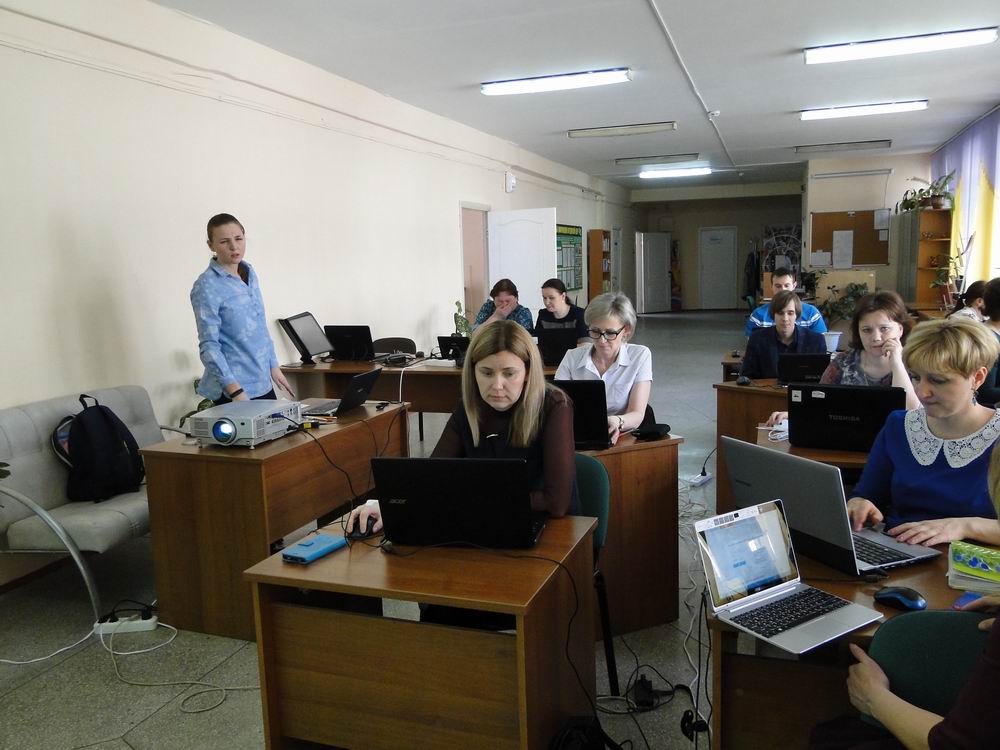 Молодые специалисты
Программа работы по направлению «Молодые специалисты» включала:
- формирование базы данных;
- работу «Школы начинающего  учителя (первый год работы)»;
- работу «Школы профессионального становления молодого учителя  (2 – 3 г)»;
- деятельность Ассоциации МППИ (молодежных профессиональных педагогических игр)
Задачи
Формирование на уровне образовательной  организации корпоративного стандарта

Повышение квалификации учителей и воспитателей в контексте миссии образовательной организации и новых технологий обучения и воспитания
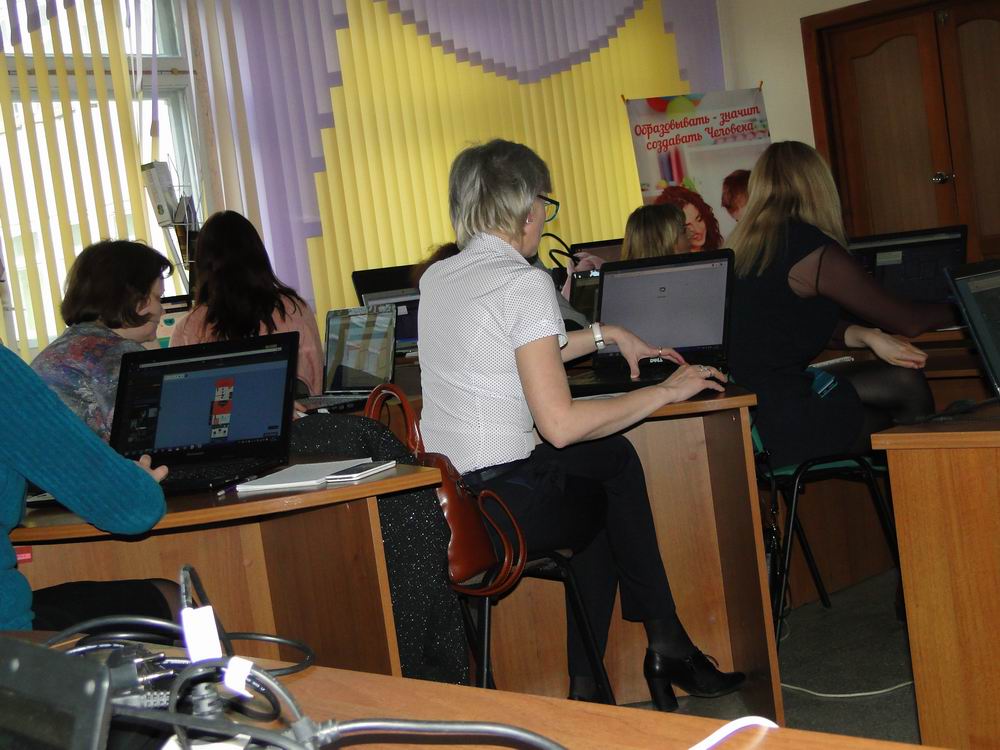 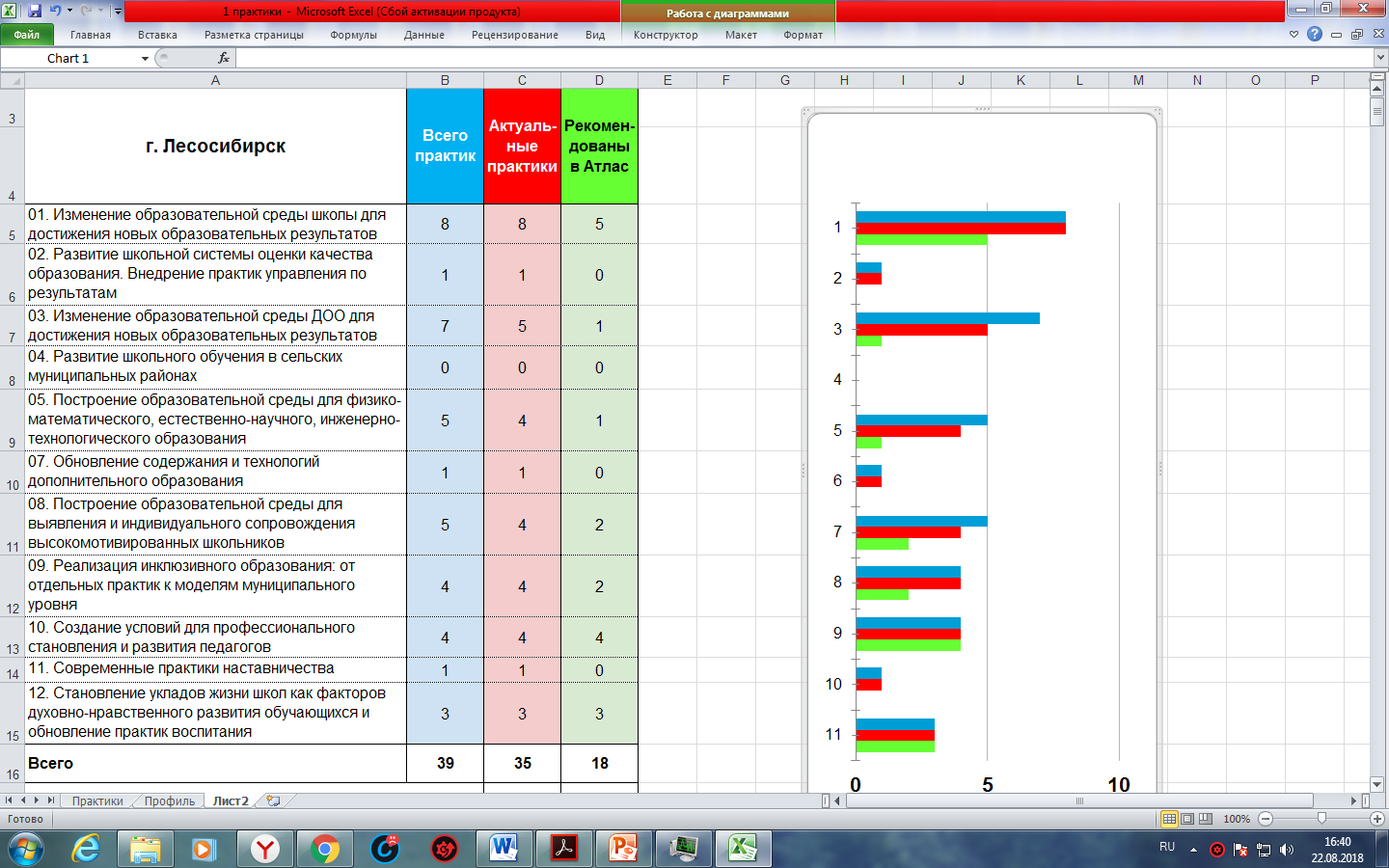 Практики заявленные в образовательный атлас
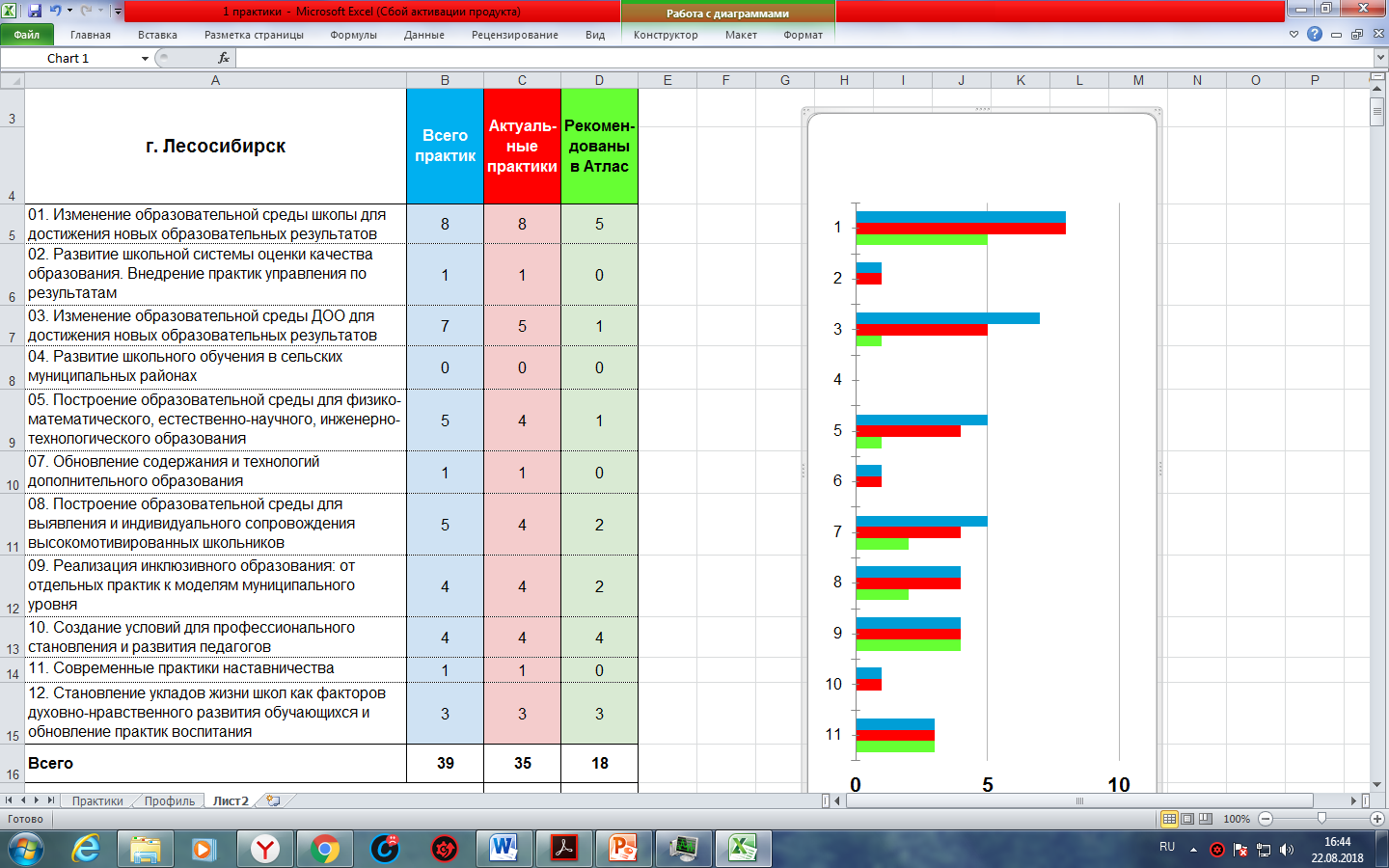 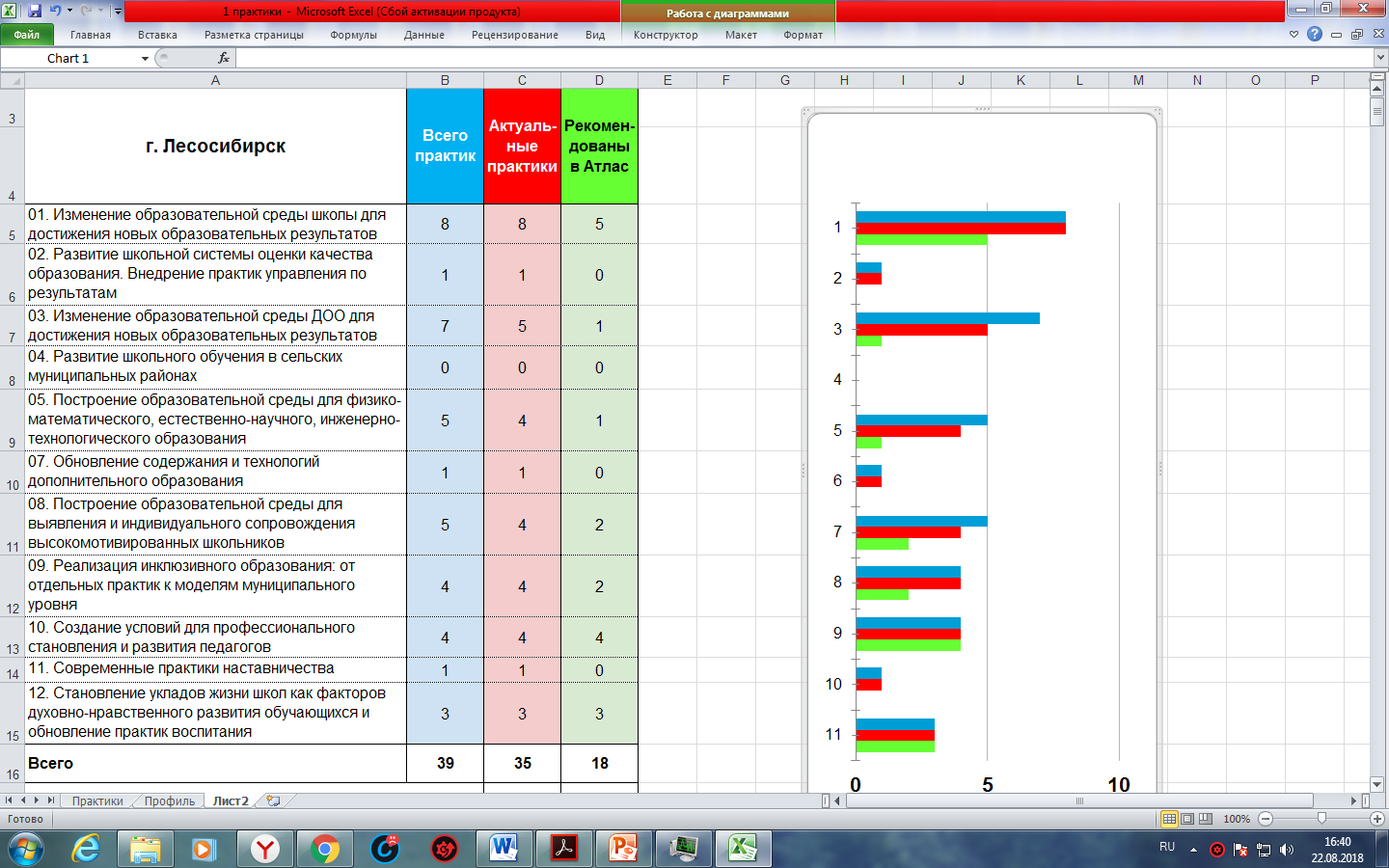 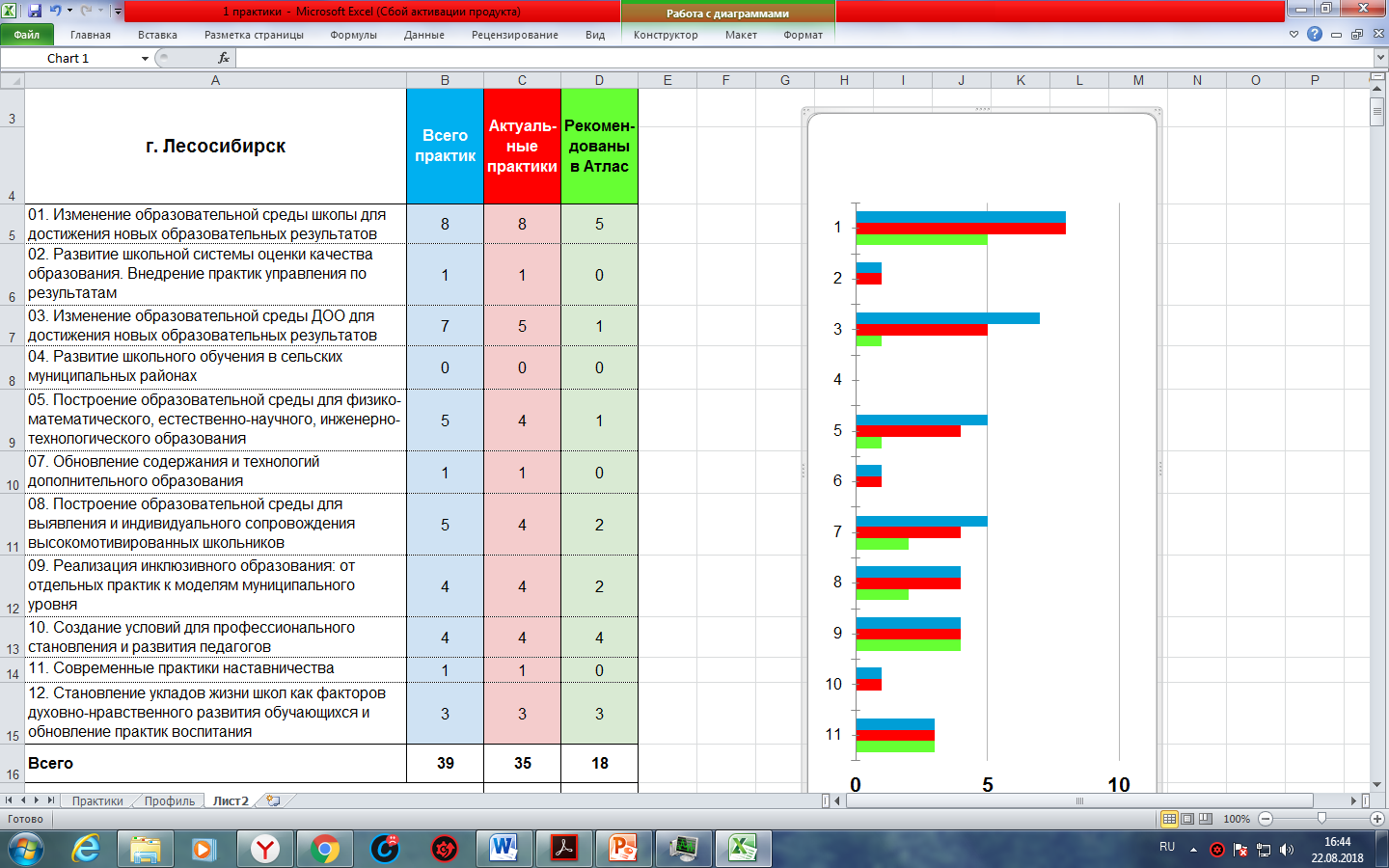 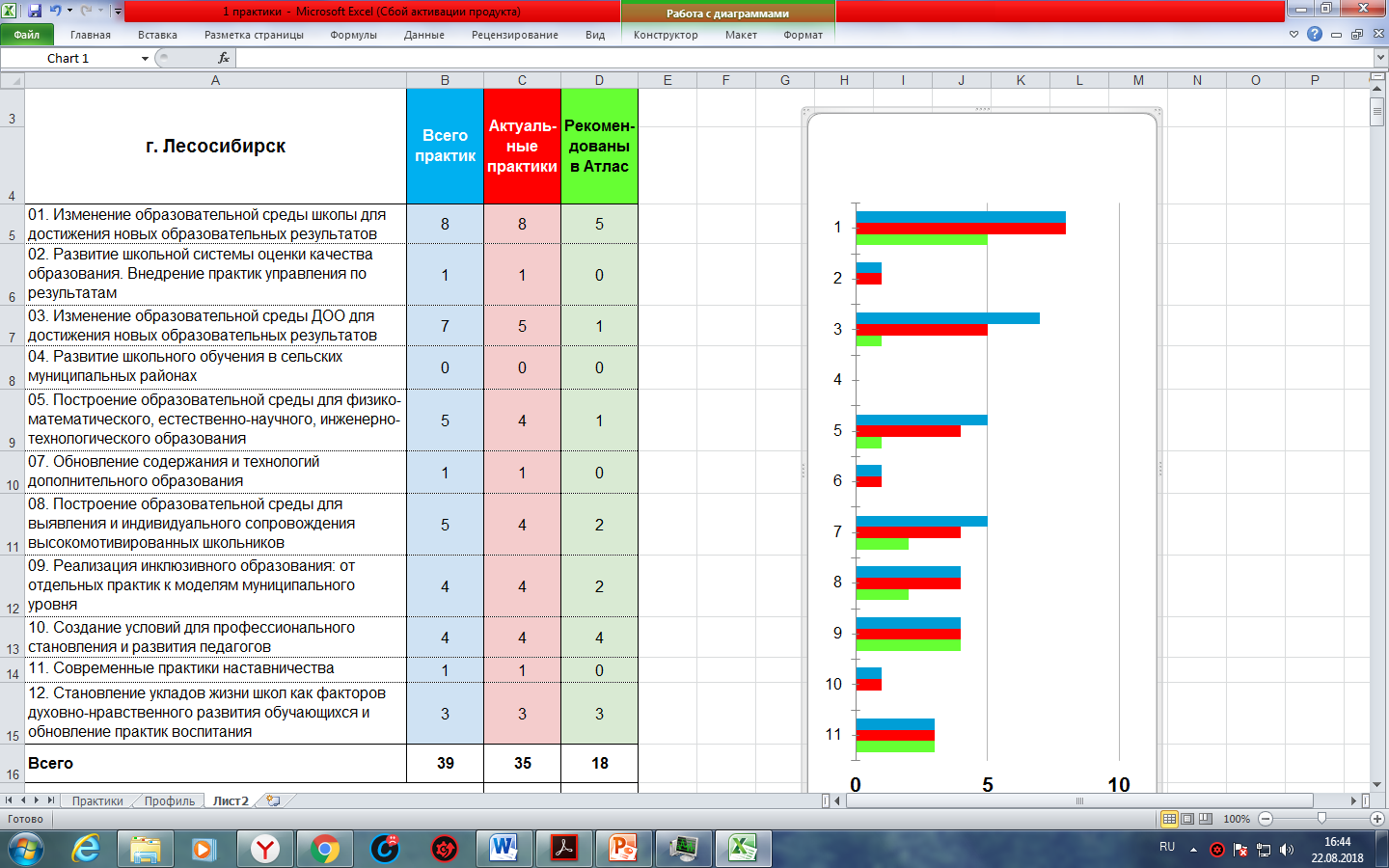 Эффективность практик
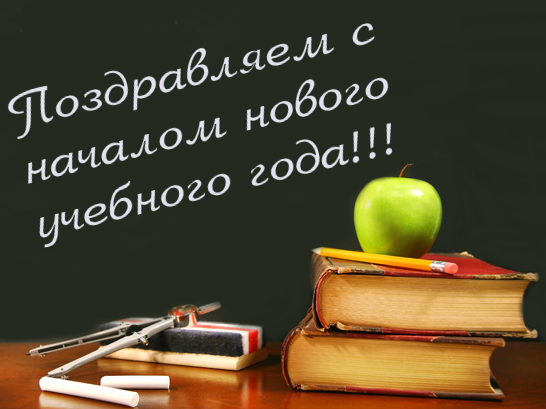